Project Title
ME Team #
Student Names
v
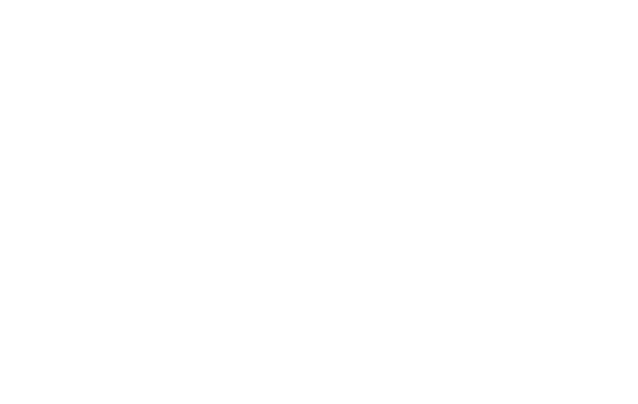 Sponsor Logo
Sponsor:
Advisor:
Abstract
Results 1
Results 3
Introduction/Motivation
Future Work Plan
Results 2
Test Setup/Model Background
Conclusions
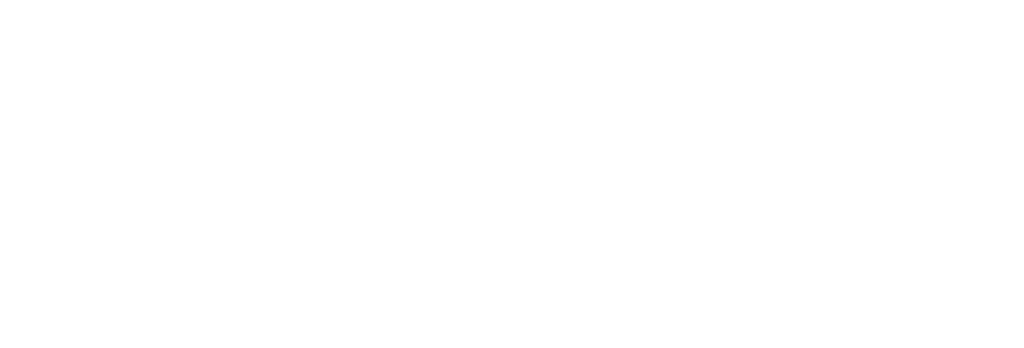 Project Title
ME Team #
Student Names
v
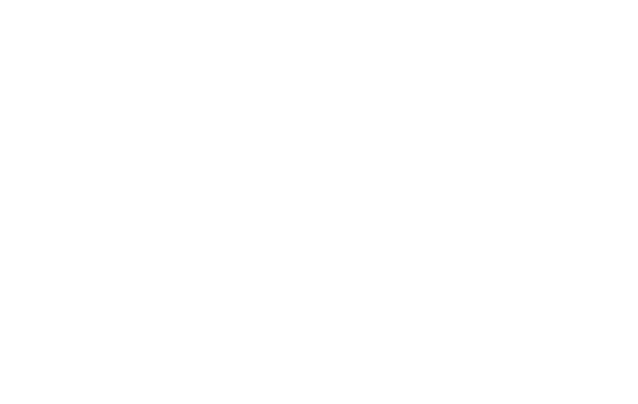 Sponsor Logo
Sponsor:
Advisor:
Abstract
Results 2
Introduction/Motivation
Test Setup/Model Background
Future Work Plan
Conclusions
Results 1